第十四章：游戏开发-输入处理
1、触屏中的360°平滑导航摇杆
2、多触点输入
3、触屏手势识别
4、加速度传感器
14.1 触屏中的360°平滑导航摇杆
虚拟游戏摇杆制作：
1、绘制两个圆形，圆心点重合，为了区分 ，所以设置了不同颜色；灰色：固定不动的摇杆背景（也意味着摇杆的活动范围）；红色：摇杆；
2、红色摇杆肯定跟随手指触屏的位置而移动，只要在触屏事件中处理，将获取的触屏XY坐标赋值与摇杆XY坐标即可；
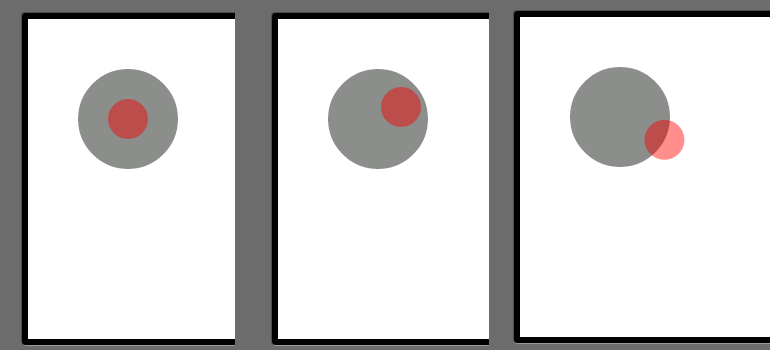 14.1 触屏中的360°平滑导航摇杆
3、摇杆一直跟随手指位置，所以需要一个摇杆的活动区域，也就如同上图中的灰色区域，在灰色区域内摇杆可以随着用户的触屏位置移动，但是一旦用户触屏位置在活动区域之外，摇杆就不应该跑出灰色区域；所以具体实现步骤如下：
1） 得到通过摇杆的坐标与触屏点的坐标得到所形成的角度Angle；
2） 根据Angle，以及已知所在圆的半径，算出摇杆所在灰色圆形上做圆周运动的当前X,Y坐标;
14.2 多触点输入
利用多触点功能实现缩放位图
1.过程、绘图--记录触屏点坐标-缩放比例-监听
2.用到的2个函数：
 1）MotionEvent.getX（Y）（int pointerIndex），作用：获取触屏点的X 或者Y坐标，参数：触屏点下标（下标从0 开始）
2）float getPressure（int pointerIndex），作用：获取触屏点的压力值
14.3 触屏手势识别
根据玩家接触屏幕时间的长短，在屏幕上滑动的距离，按下抬起的时间等进行了包装，其实就是Android 对触屏处理做了包装和处理。
那么在Android中其实有两种手势识别技术。一种是触摸屏手势识别，另一种是输入法手势识别；
主要函数：android.view.GestureDetector.OnGestureListener
14.3 OnGestureListener的动作
按下（onDown）： 刚刚手指接触到触摸屏的那一刹那，就是触的那一下。
抛掷（onFling）： 手指在触摸屏上迅速移动，并松开的动作。
长按（onLongPress）： 手指按在持续一段时间，并且没有松开。
滚动（onScroll）： 手指在触摸屏上滑动。
按住（onShowPress）： 手指按在触摸屏上，它的时间范围在按下起效，在长按之前。
抬起（onSingleTapUp）：手指离开触摸屏的那一刹那。
14.4 加速度传感器
所谓传感器能够探测如光、热、温度、重力、方向 等等的功能！Android中提供传感器有哪些：
1.  加速度传感器(重力传感器)
2.  陀螺仪传感器；
3.  光传感器；
4.  恒定磁场传感器；
5.  方向传感器；
14.4 加速度传感器
1、主要函数:SensorEventListener()
2、主要方法：
    1）void  onSensorChanged(SensorEvent event)  传感器获取值发生改变，在此处理
    2）void  onAccuracyChanged(Sensor sensor, int accuracy) 传感器的精度发生改变时响应此函数